স্বাগতম
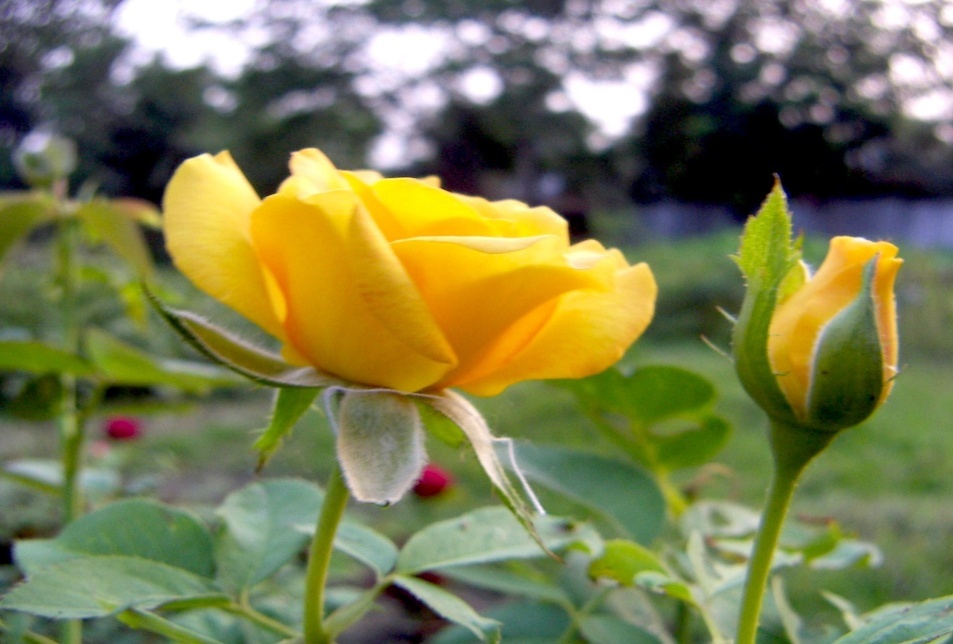 g¨vwUª· I wbY©vqK
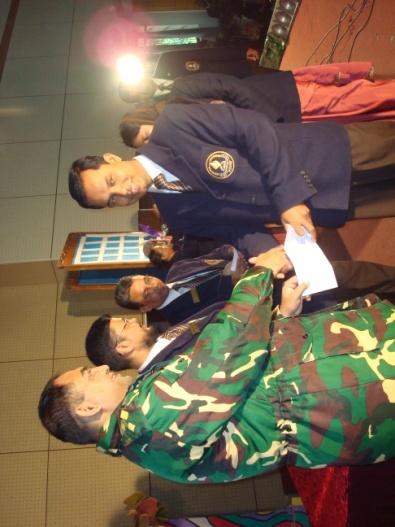 Dc¯’vcbvq:
‡gvnv¤§` AvwZKzi ingvb
cÖfvlK ,MwYZ
‡gvev: 01740865259 / 01925733916
K¨v›Ub‡g›U cvewjK ¯‹zj I K‡jR, †gv‡gbkvnx
ভূমিকা
যে কোন ধরনের তথ্য সংগ্রহ ও সংরক্ষনের জন্য আমরা সর্বদা বিভিন্ন উপায় অবলম্বন করে থাকি । আর এই সংগৃহিত তথ্য এমনভাবে ম্যাট্রিক্স এর মাধ্যমে সাজানো হয় যাতে পরবর্তীতে উক্ত তথ্য বুঝা ও বিশ্লেষণকরা সহজতর হয় ।
g¨vwUª·
Bs‡iR MwYZwe` †Rgm ‡Rv‡md wmj‡fëvi 1850 wLª: me©cÖ_g g¨vwUª· m¤ú©‡K aviYv †`b|cieZx©‡Z 1853wLª: Av_v©i Kwj g¨vwUª‡·i Zvrch©mn wecixZ g¨vwUª· Gi aviYv †`b|g¨vwUª‡·i Ici Amvgvb¨ Ae`v‡bi Rb¨ Av_v©i K¨vwj‡K g¨vwUª‡·I RbK e‡j|
    
    বিখ্যাত পদার্থবিজ্ঞানী হাইজেনবার্গ (Heisenberg)1925 খ্রিস্টাব্দে কোয়ান্টাম বলবিদ্যায় ম্যাট্রিক্সের প্রথম ব্যবহার শুরু করেন ।
ব্যবহার
গণিতে সমীকরণ জোটের সমাধান, পরিসংখ্যানের সম্ভাবনে তত্বে, উচ্চতর অর্থনীতিতে, ব্যবসায় গনিতে আয় –ব্যায় হিসাব ইত্যাদিতে ম্যাট্রিক্স বহুল ভাবে ব্যবহার করা হয় ।
ম্যাট্রিক্স ও ম্যাট্রিক্স এর পরিচিতি
সংজ্ঞা :
                 বিজ্ঞান ও গণিতের বিভিন্ন তথ্য আয়তকারে সারি (আনুভূমিক রেখা) ওকলাম (উলম্ব রেখা ) বরাবর সাজালে যে আয়তকার বিন্যাস (Rectangular arrays  ) পাওয়া যায় তাকে ম্যাট্রিক্স বলা হয় ।
ম্যাট্রিক্স এর পরিচিতি
ম্যাট্রিক্স গঠনকারী সংখ্যাগুলিকে ম্যাট্রিক্স এর ভুক্তি(Entry) বলে । ম্যাট্রিক্স প্রকাশের জন্য সাধারণত প্রথম বন্ধনী বা তৃতীয় বন্ধনী বা যুগল উলম্ব রেখা ব্যবহার করা হয় । সাধারণত ম্যাট্রিক্স বুঝানোর জন্যে বড় হাতের অক্ষর A,B,C,……এবং ভুক্তি বুঝানোর জন্যে ছোট হাতের অক্ষর a,b,c,…..ব্যবহার করা হয় ।
wbY©vq‡Ki Abyivwk (minor)I mnMyYK(cofactor):
hw` GKwU cÖ`Ë wbY©vq‡Ki †h‡Kvb fzw³i ga¨ w`‡q GKwU Lvov I GKwU AvbyfzwgK mij‡iLv Uvbv hvq Zvn‡j evwK fzw³¸‡jv MwVZ wbY©vqK‡K H fzw³i Abyivwk e‡j|
‡Kvb fzw³i Abyivwki c~‡e© H fzw³i Ae¯’v‡bi h_v‡hvM¨ wPý ewm‡q mn¸YK cvIqv hvq|
‡Kvb  fzw³ hw` r -Zg mvwi Ges c -Zg Kjv‡g Ae¯’vb K‡i Z‡e H fzw³i mnMyYK= (-1)r+c. H fzw³i Abyivwk |
m„Rbkxj cÖkœ
mgvavb(K):
mgvavb(K):
jvf
‡gvU jvf=58+84+160=302
mgvavb(L):
mgvavb(M):
‡h‡nZz cÖ`Ë g¨vwÆ· Ae¨wZµwg ZvB wecixZ‡hvM¨ |
mgvavb(M):GLb,       Gi fzw³¸‡jvi mn¸YK wbY©q
A11  = (36-25)       A12 = -(12-5)     A13  = (5-3)
        = 11                       =-7                      = 2
A21  = -(24-15)      A22 = (12-3)      A23  = -(5-2)
        = -9                         = 9                     = -3
A31  = (10-9)      A32 = -(5-3)      A33  = (3-2)
        = 1                         = -2                     = 1
mgvavb(M):
A Gi mn¸YK Øviv MwVZ g¨vwÆ· ,


adj.A =
mgvavb(M):
n‡j                 


                                  Gi gvb wbY©q Ki |
mgvavb:   wb‡R Ki
সারমর্ম
আজকের পাঠের মাধ্যমে শির্ক্ষাথীরা ম্যাট্রিক্স এর ব্যবহার,সংজ্ঞা ও পরিচিতি সম্পর্কে জ্ঞান লাভ করতে পারবে ।
বাড়ীর কাজ
শিক্ষার্থীরা আজকের পাঠ ভালভাবে পড়ে ও বুঝে আগামী ক্লাসে আসবে ।
সমাপ্তি
…          ?
      ধন্যবাদ